a
Chào mừng QUÝ THẦY CÔ VÀ các em lớp 2C đến với
Môn: TOÁN
Giáo viên: Trần Thị Mộng Thúy
Trường Tiểu học số 1 Phước Hiệp
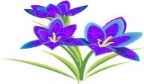 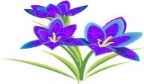 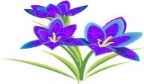 Thứ năm ngày 30 tháng 11 năm 2023
Toán:
Khởi động
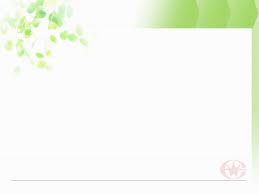 Thứ năm ngày 30 tháng 11 năm 2023
Toán:
Thứ sáu ngày 25 tháng 3 năm 2004
Môn : Toán
Bài : Diện tích hình thang
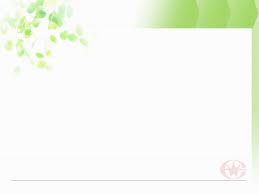 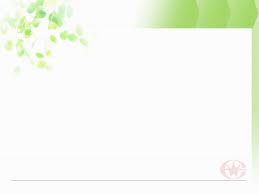 Luyện tập
Thứ năm ngày 30 tháng 11 năm 2023
Toán: 
Luyện tập
Luyện tập
Thứ năm ngày 30 tháng 11 năm 2023
Toán: 
Luyện tập
?
Số
1
19
28
20
45
45
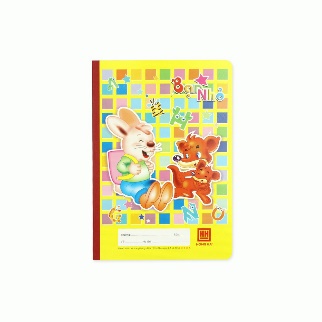 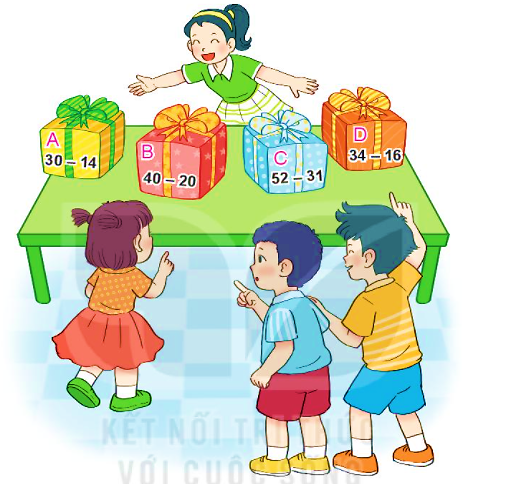 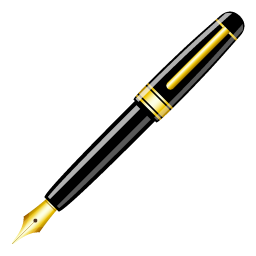 2
Biết:
Hộp quà đựng vở là hộp quà ghi phép tính có kết quả lớn nhất.
Hộp quà đựng bút là hộp quà ghi phép tính có kết quả bé nhất.
26
26
26
26
16
20
21
18
Hỏi hộp quà nào đựng vở, hộp quà nào đựng bút?
3
Chìa khóa mở được chiếc hòm ghi phép tính đúng nhưng không mở được chiếc hòm màu xanh. Chìa khóa mở được chiếc hòm nào?
31 – 16 =
15
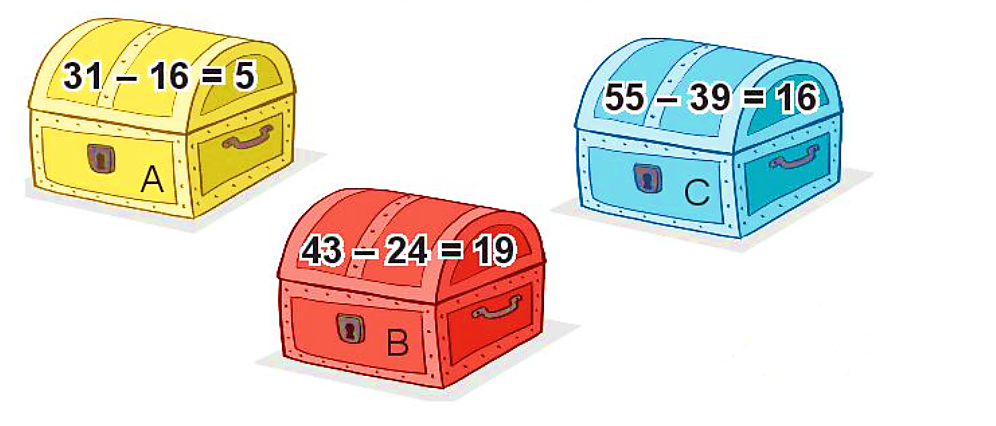 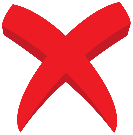 43 – 24 =
19
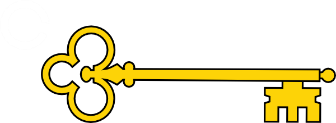 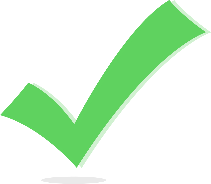 Thứ năm ngày 30 tháng 11 năm 2023
Toán: 
Luyện tập
Một đàn gà có 32 con gồm gà trống và gà mái, trong đó có 26 con gà mái. Hỏi đàn gà có bao nhiêu con gà trống?
4
Bài giải
Đàn gà có số con gà trống là:
32 – 26 = 6 (con)
Đáp số: 6 con gà trống
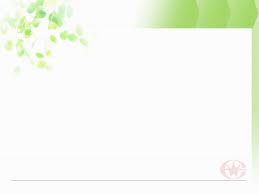 Thứ năm ngày 30 tháng 11 năm 2023
Toán:
Thứ sáu ngày 25 tháng 3 năm 2004
Môn : Toán
Bài : Diện tích hình thang
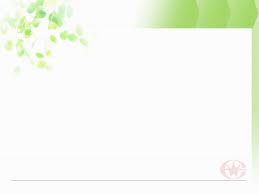 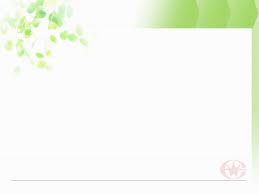 Luyện tập
VẬN DỤNG
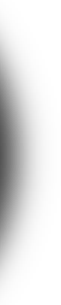 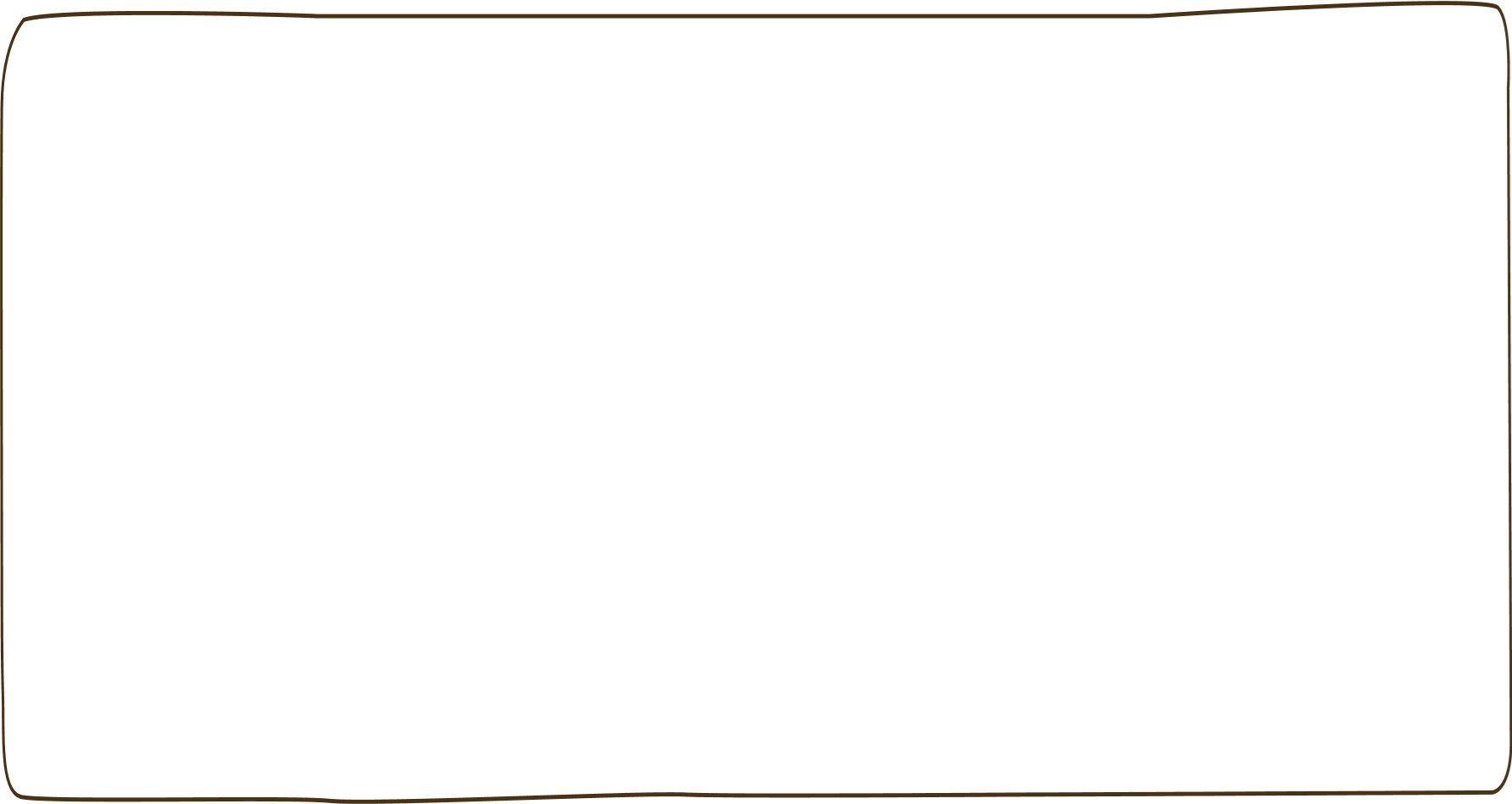 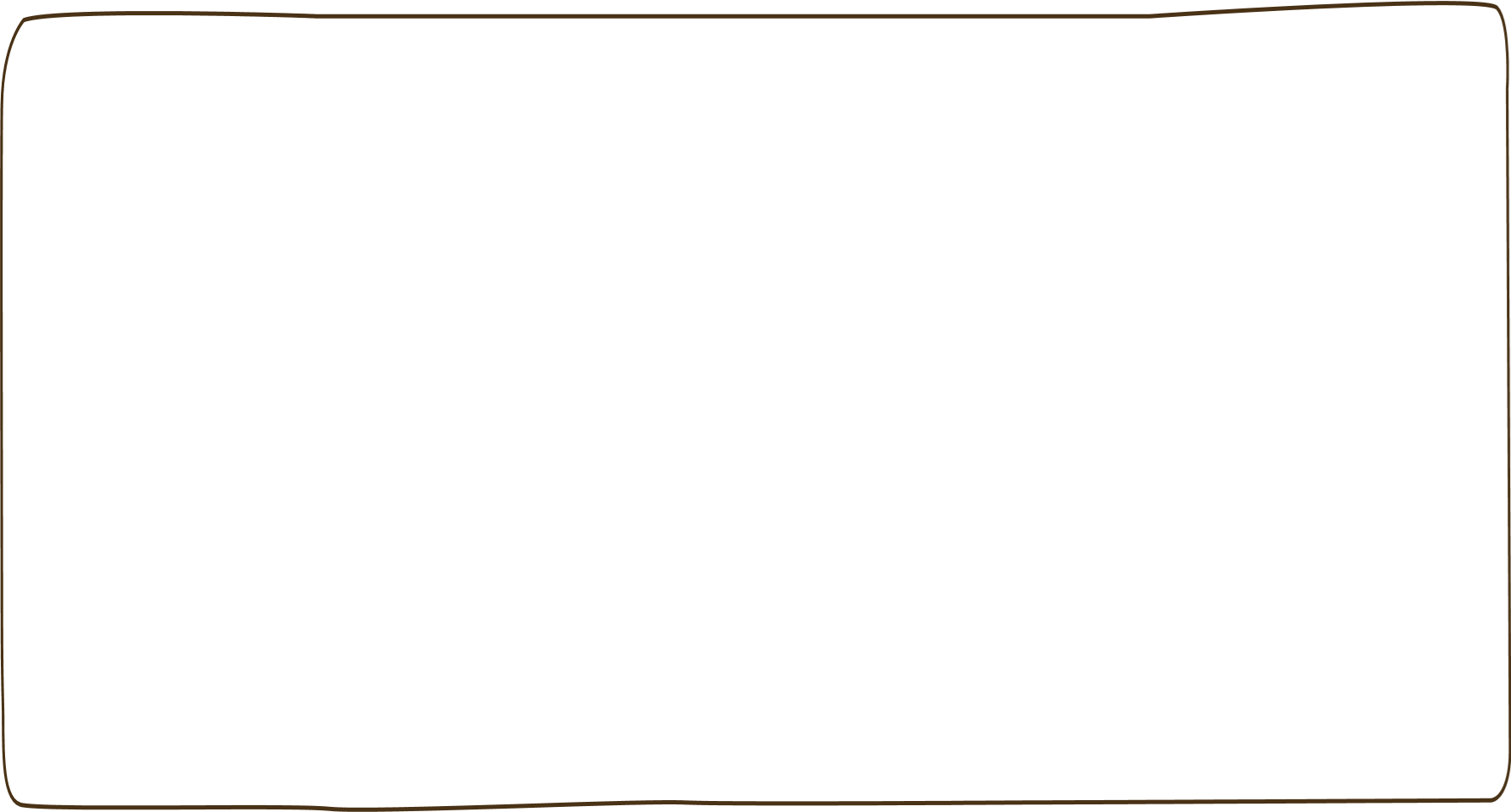 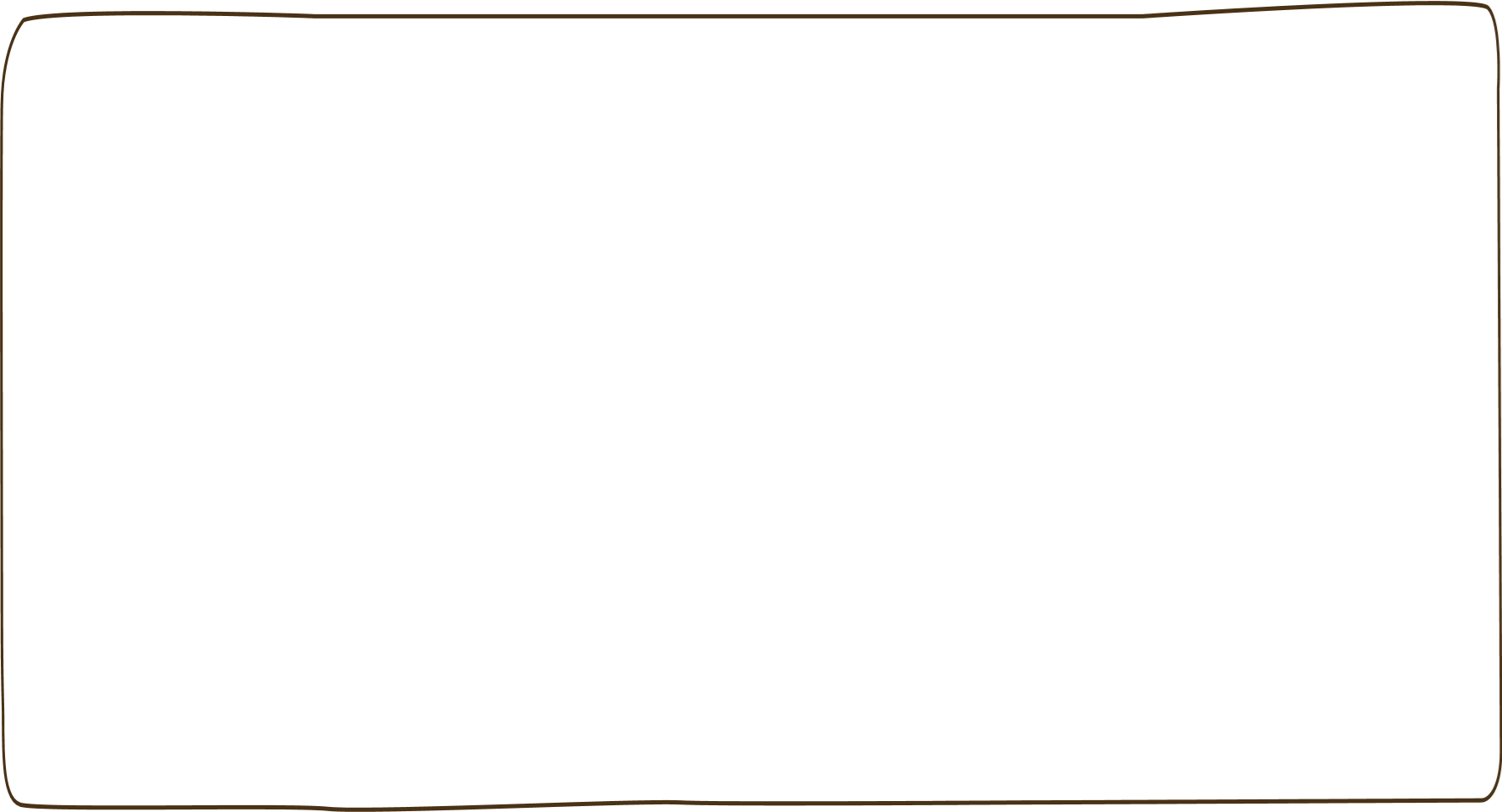 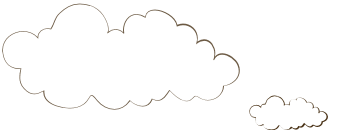 Thứ năm ngày 30 tháng 11 năm 2023
Toán: 
Luyện tập
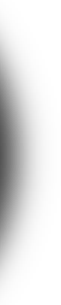 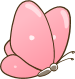 Trò chơi:
AI ĐÚNG, AI NHANH
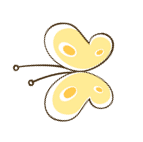 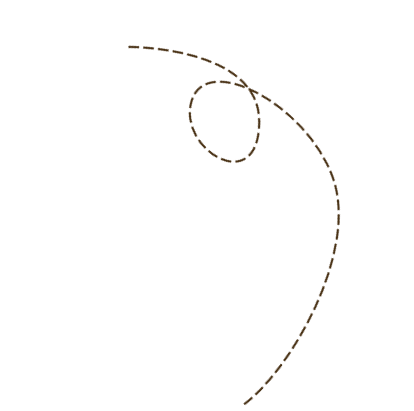 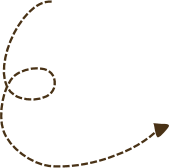 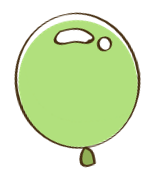 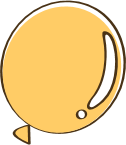 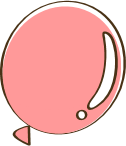 [Speaker Notes: Bài giảng được thiết kế bởi: Phạm Duyên]
Thứ năm ngày 30 tháng 11 năm 2023
Toán: 
Luyện tập
Câu 1:
Kết quả của phép tính 70 - 12 là:
C. 52
A.    38
B. 40
D.   58
Thứ năm ngày 30 tháng 11 năm 2023
Toán: 
Luyện tập
Câu 2:
Lớp 2C có 31 bạn, trong đó có 13 bạn nam. Hỏi lớp 2C có bao nhiêu bạn nữ?
A. 16
B. 18
C. 20
D. 22
Thứ năm ngày 30 tháng 11 năm 2023
Toán: 
Luyện tập
Trong phép trừ:  90 - 25 = 65
Câu 3:
hiệu
Số bị trừ là .......    ; số trừ là .......  ;     90 - 25 gọi là ..........
90
25
Trß ch¬i
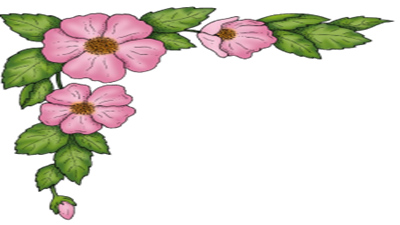 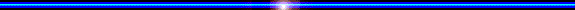 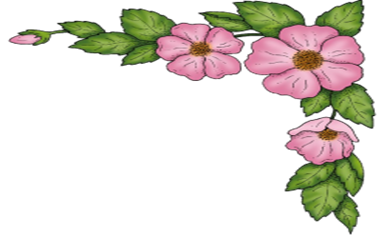 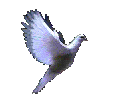 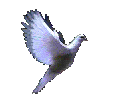 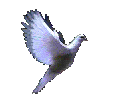 BÀI HỌC ĐẾN ĐÂY KẾT THÚC.
Thân chào quý thầy cô
Chúc các em chăm ngoan học giỏi.
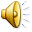 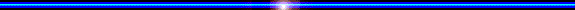